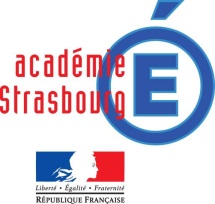 JOURNEE DE FORMATION OCTOBRE 2012
NOUVEAUX PROGRAMMES D’HISTOIRE
TERMINALES L/ES
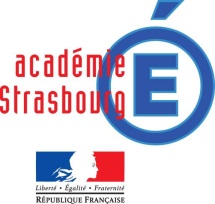 B.O spécial n°8 du 13 octobre 2011
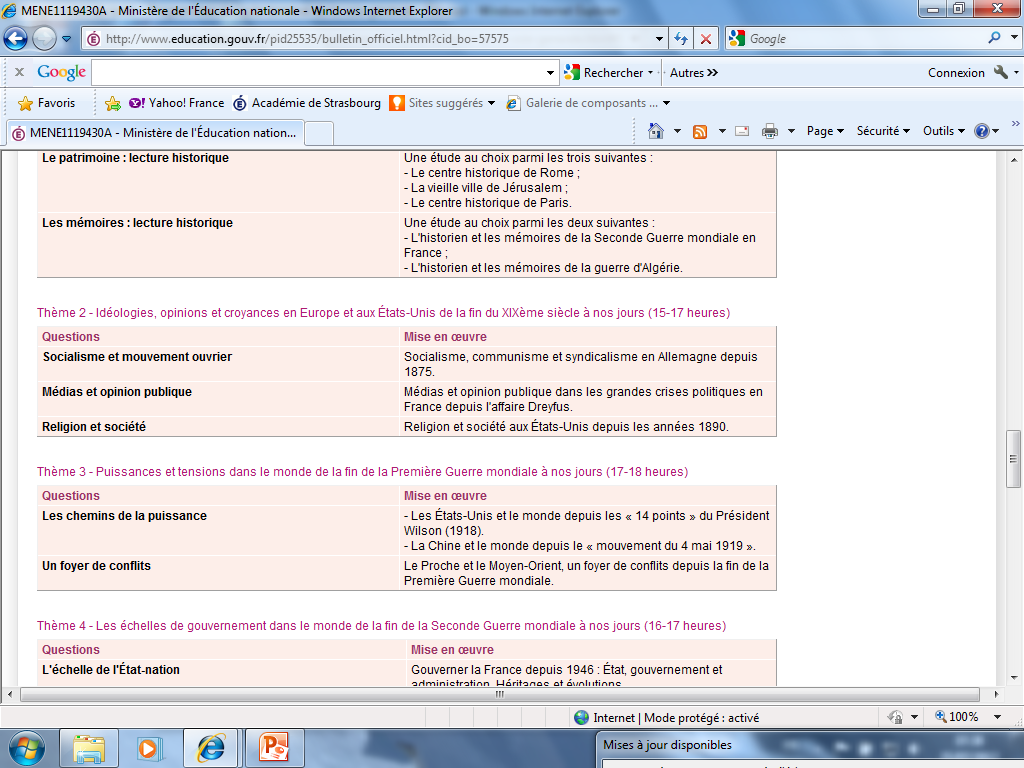 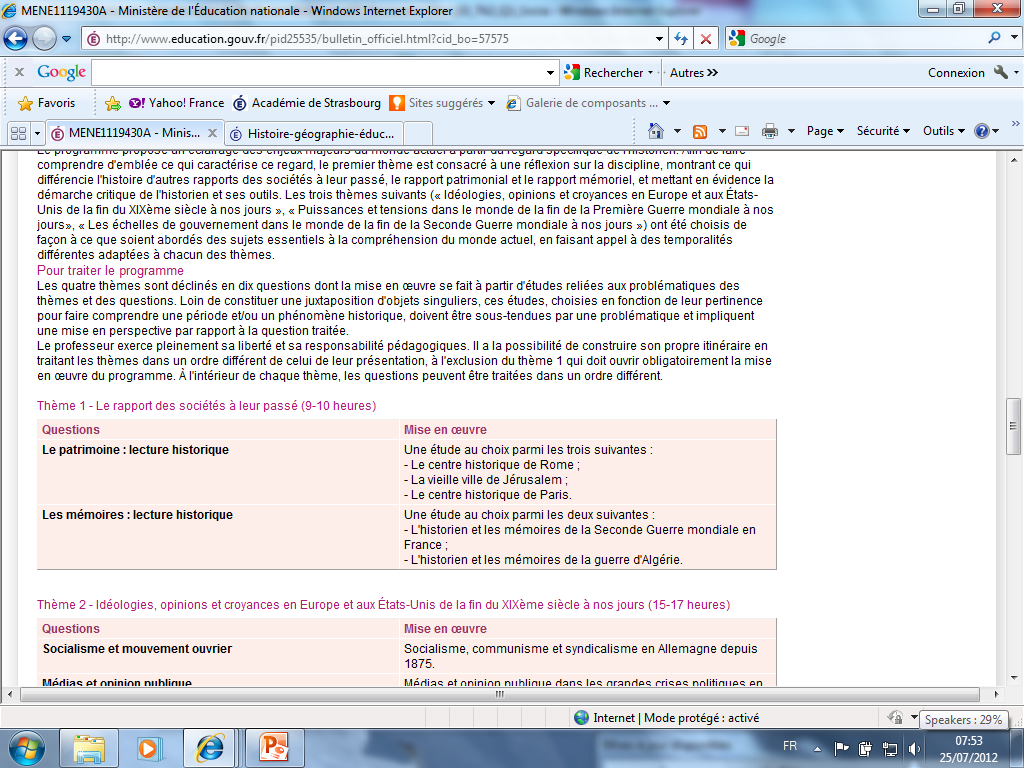 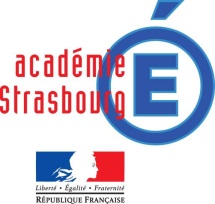 ► Risque de cloisonner et de négliger la profondeur historique du thème
► Nécessité d’associer chaque pilier du thème à chacune des études
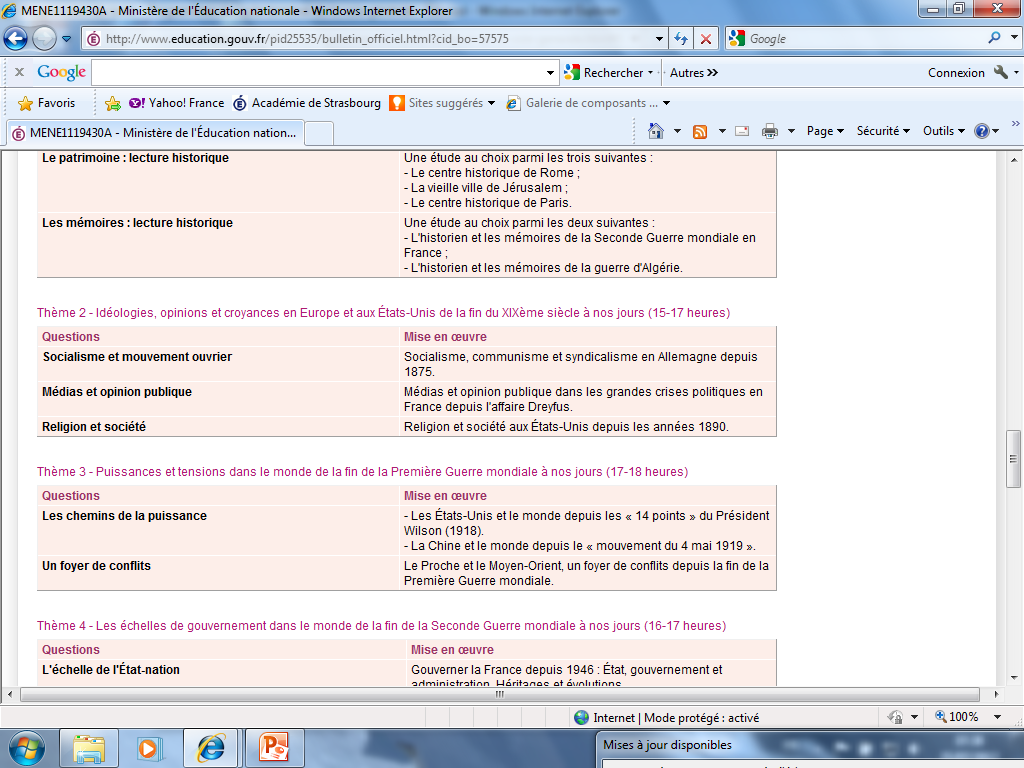 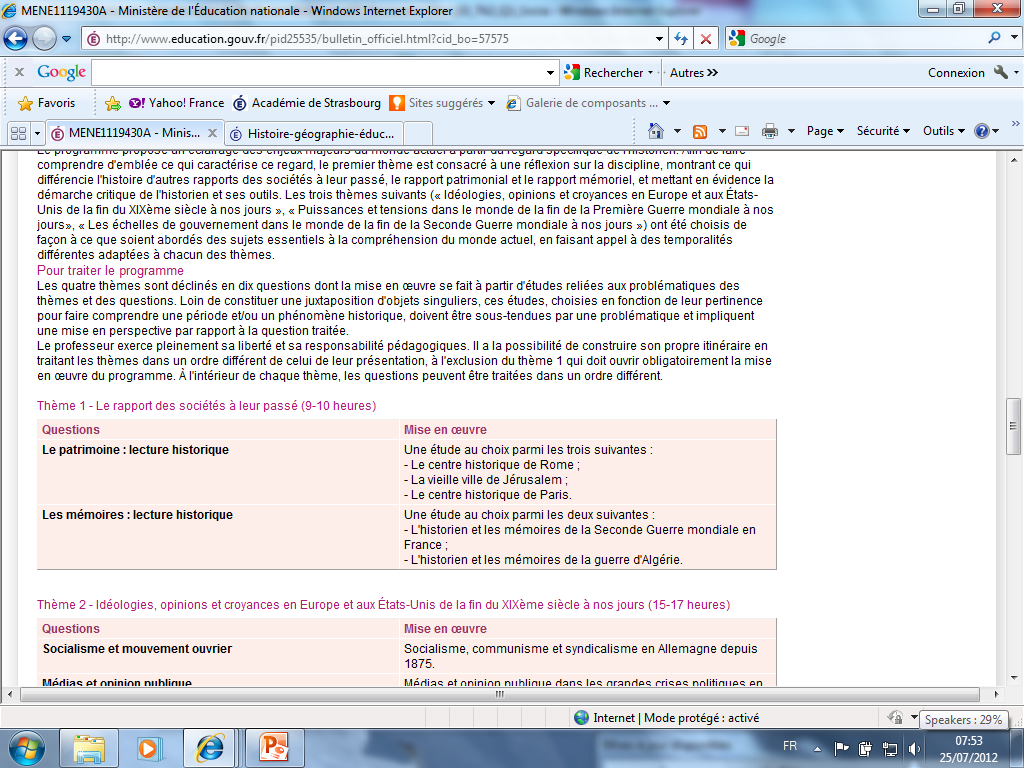 Les ressources 
pour la classe de terminale
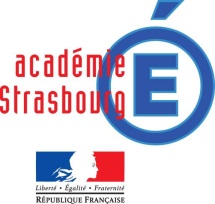 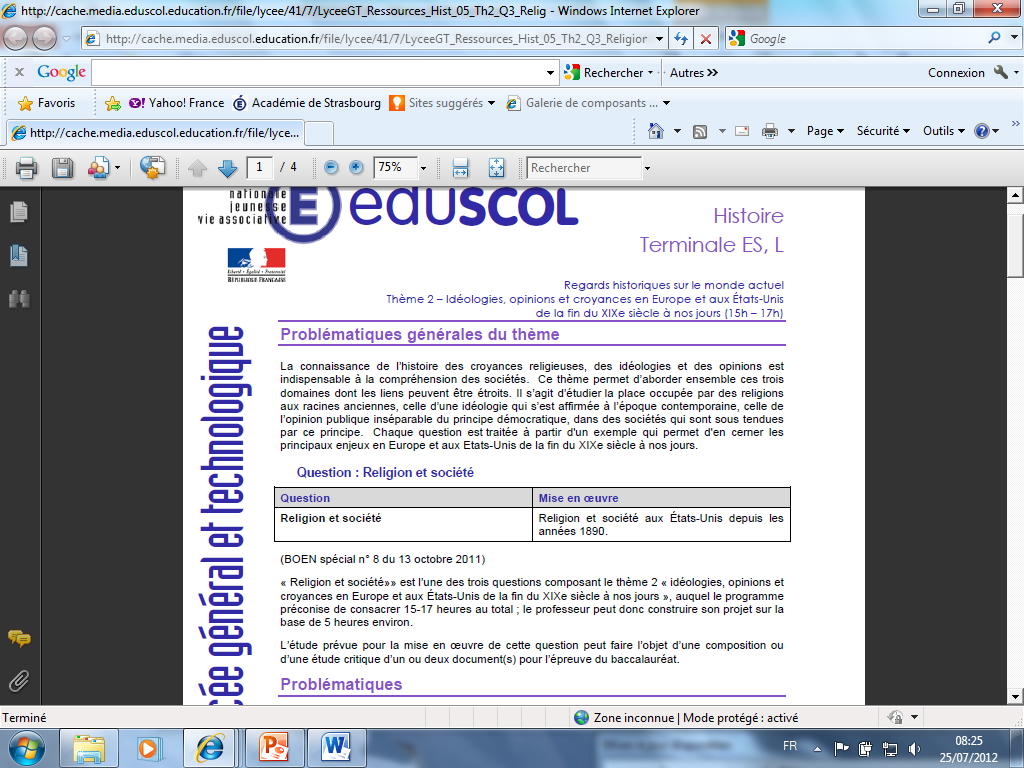 ► Ne pas étudier la religion en tant que telle, mais la 
place occupée par la religion dans la vie politique et sociale. 
Religion = baromètre des dynamiques par lesquelles 
les populations entrent dans le monde contemporain.
● Des religions aux racines anciennes
EVANGELICALISATION DES PROTESTANTS AMERICAINS TRADUIT LEUR ADHESION AUX VALEURS DEMOCRATIQUES
 ET N’EST PAS UNE SIMPLE FORME DE DEMAGOGIE AYANT PERMIS L’INSTRUMENTALISATION DE LA RELIGION POUR LE CONTRÔLE DE MASSES FRIANDES DE PRECHES SPECTACULAIRES
→ Les Pères pèlerins sont d’abord des Européens, imprégnés des valeurs du XVIIe. 
    → Hérétiques en Europe, ils sont cependant acquis à l’idée de coopération Eglise/Etat, tout en voulant fonder une nouvelle Jérusalem. 
    → 13 colonies = 13 Eglises particulières ► PLURALITE
● Une idéologie qui s’est affirmée à l’époque contemporaine
→ PLURALITE ≠ PLURALISME (contrôle social fort dans chaque colonie)
→ Idéal républicain de LIBERTE = puissant vecteur après Guerre d’Indépendance.
→ Etablissement d’une entité étatique neutre.
● Opinion publique
→ Influence des Lumières écossaises (common sense). 
Rôle des mouvements évangéliques à partir de 1730. 
→ Rapport direct du croyant aux textes pour accéder à la volonté de Dieu
→ The Great Awakening, le Grand Réveil = religion se fonde sur la base d’une association volontaire ► LIBERTE
● Un principe démocratique
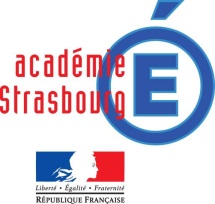 Les ressources 
pour la classe de terminale
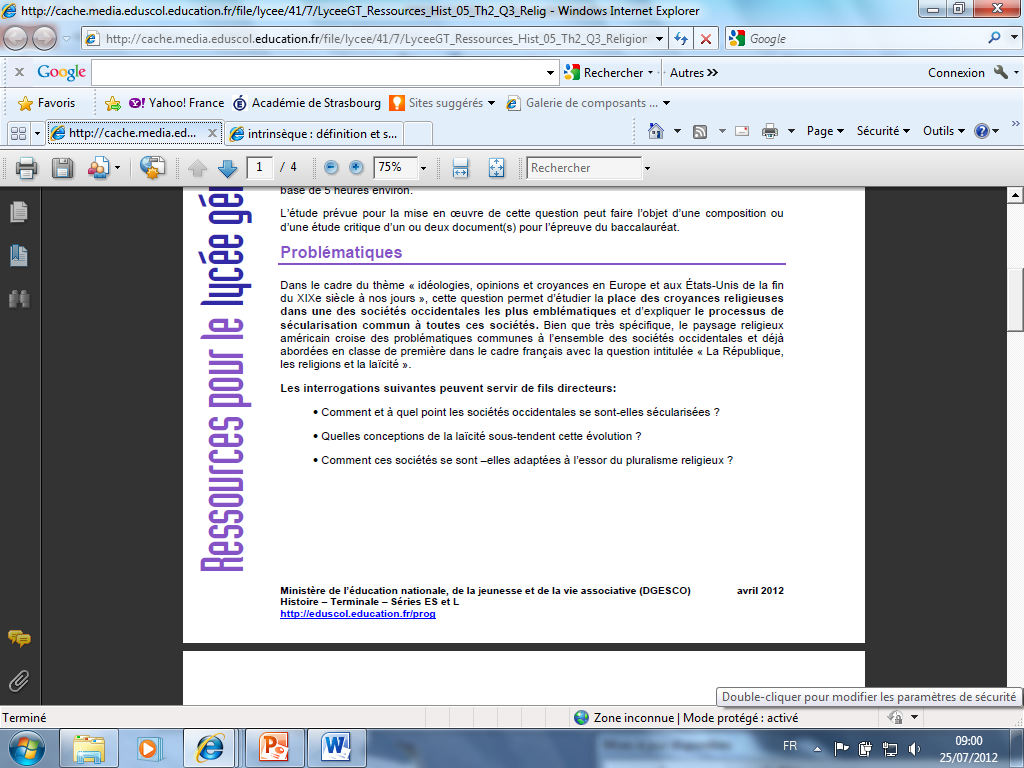 Enjeu de la leçon: Mettre en perspective l’exemple américain 
par rapport aux enjeux affectant l’ensemble des sociétés occidentales au XXe siècle, sans négliger la spécificité du Nouveau Monde.
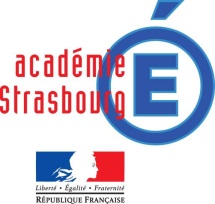 Religion civile américaine = croyance en la protection divine de la nation américaine associée au respect des documents fondateurs (Constitution)  et des valeurs protestantes.
PROBLEMATIQUE GENERALE : 
En quoi l’évolution du fait religieux aux Etats-Unis témoigne-t-elle du processus de sécularisation propre aux sociétés occidentales, en même temps que de la construction de l’identité nationale américaine ?
PROBLEMATIQUES ELEVES

► Comment s’exprime la religion civile américaine ?

► En quoi son évolution participe-t-elle du processus de sécularisation des sociétés occidentales ?
Thème 2 : IDEOLOGIES, OIPINIONS ET CROYANCES EN EUROPE 
ET AUX ETATS-UNIS DE LA FIN DU XIXe A NOS JOURS
Leçon 2 : RELIGION ET SOCIETE AUX ETATS-UNIS DEPUIS LES ANNEES 1890

INTRODUCTION : la construction de la laïcité « à l’américaine »
 Analyse de documents mis en perspective avec une fris chronologique thématique
	
PROBLEMATIQUE : En quoi l’évolution du fait religieux aux Etats-Unis témoigne-t-elle du processus de sécularisation propre aux sociétés occidentales, en même temps que de la construction de l’identité nationale américaine ?

I UNE RELIGION INDIVIDUALISTE ET NATIONALISTE HERITEE
Objectif : Evaluer l’influence du protestantisme sur la pensée et les valeurs culturelles et spirituelles à l’origine d’une forme originale de religion civile. 

A. La diversité du paysage protestant…
Tableau de synthèse comparatif (Acteur ;  Contexte ; Valeurs défendues)

B. … à l’épreuve de la sécularisation de la société
 Doc A1 :  Caricature de Rollin Kirby, New York World, 1925. 
Doc A2 : La prohibition. Cary Nation Cartoon (1901).	

II UNE RELIGION PLURALISTE SUR UNE TERRE D’IMMIGRATION
 Objectif : Montrer comment les sociétés s’adaptent à l’essor du pluralisme religieux.

A. Du melting-pot catholique  à la mosaïque religieuse actuelle
1. Une diversification du paysage religieux rythmée par des phases de modernisation et de crises  (1890-1950’s)
 Analyse de graphiques (docs B) mis en relation avec carte pg 162-163 et frise chronologique de l’introduction (tableau de synthèse)
2. Sécularisation et nouvelle diversification religieuse (1950-1970’s)
Photos commentées

B. Le pluralisme vécu : entre tolérance, rejet et syncrétisme
1. Les catholiques entre rejet et intégration
 Dessin de Thomas Nast, illustrateur protestant, vers 1871. 
 Doc C (bordas pg 152) « Les immigrants catholiques face à la société américaine », André Kaspi (dir.), La Civilisation américaine, 2006. 
2. La communauté noire : de la ségrégation à la conquête des droits civiques
 Illustration du révérend Branford Clark pr l’ouvrage d’Alma Bridwell White, The Ku Klux Klan in prophécy, 1925. 
Docs pg 168-169

III UN PROCESSUS DE SECULARISATION SPECIFIQUE AU CŒUR DU DEBAT PUBLIC
 Objectif : Etudier le principe démocratique et le poids de l’opinion au prisme des polémiques religieuses déclenchées aux Etats-Unis.

A. Un « mur de séparation »  entre l’Eglise et l’Etat ébranlé ?
 Cours magistral

B. Une ferveur religieuse symptomatique des aspirations des pop° et des stratégies des politiques depuis les années 1970
1. Un regain de religiosité 
 Etude de 2 « Unes » du Time
2. Religiosités présidentielles
Affiche électoral de Jimmy Carter + photo de G.W. Bush en prière
CONCLUSION : ne pas caricaturer
Refs Manuel: BELIN
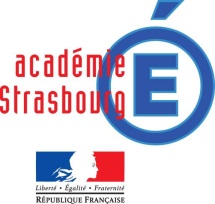 I UNE RELIGION INDIVIDUALISTE ET NATIONALISTE HERITEE
 Objectif : Evaluer l’influence du protestantisme sur la pensée et les valeurs culturelles et spirituelles à l’origine d’une forme originale de religion civile. 
 
	A. La diversité du paysage protestant…
 Tableau de synthèse comparatif (Acteur ;  Contexte ; Valeurs défendues)
B. … à l’épreuve de la sécularisation de la société
 Doc A1 :  Caricature de Rollin Kirby, New York World, 1925. 
 Doc A2 : La prohibition. Cary Nation Cartoon (1901).
Refs Manuel: BELIN
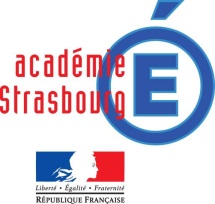 II UNE RELIGION PLURALISTE SUR UNE TERRE D’IMMIGRATION
 Objectif : Montrer comment les sociétés s’adaptent à l’essor du pluralisme religieux.
 
	A. Du melting-pot catholique  à la mosaïque religieuse actuelle
		1. Une diversification du paysage religieux rythmée par des phases de modernisation et de crises  (1890-1950’s)
 Analyse de graphiques (docs B) mis en relation avec carte pg 162-163 et frise chronologique de l’introduction (tableau de synthèse)
2. Sécularisation et nouvelle diversification religieuse (1950-1970’s)
 Photos commentées
B. Le pluralisme vécu : entre tolérance, rejet et syncrétisme
		1. Les catholiques entre rejet et intégration
 Dessin de Thomas Nast, illustrateur protestant, vers 1871. 
 Doc C (Bordas pg 152) « Les immigrants catholiques face à la société américaine », André Kaspi (dir.), La Civilisation américaine, 2006.
2. La communauté noire : de la ségrégation à la conquête des droits civiques
Illustration du révérend Branford Clark pr l’ouvrage d’Alma Bridwell White, 
The Ku Klux Klan in prophécy, 1925. 
 Docs pg 168-169
Refs Manuel: BELIN
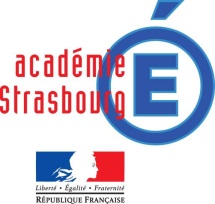 III UN PROCESSUS DE SECULARISATION SPECIFIQUE AU CŒUR 
DU DEBAT PUBLIC
	 Objectif : Etudier le principe démocratique et le poids de l’opinion au prisme des polémiques religieuses déclenchées aux Etats-Unis.
 
	A. Un « mur de séparation »  entre l’Eglise et l’Etat ébranlé ?
 Cours magistral
B. Une ferveur religieuse symptomatique des aspirations des pop° et des stratégies des politiques depuis les années 1970
		1. Un regain de religiosité 
 Etude de 2 « Unes » du Time
2. Religiosités présidentielles
 Affiche électoral de Jimmy Carter + photo de G.W. Bush en prière
CONCLUSION : ne pas caricaturer
Refs Manuel: BELIN
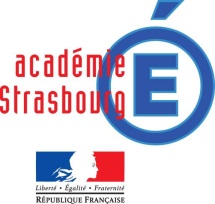 BIBLIOGRAPHIE
■ KASPI André (dir.), La civilisation américaine, Collection « Quadriges », PUF, Paris, 2006. Chapitre X : « La religion », par A. LHERM, p. 227-258.
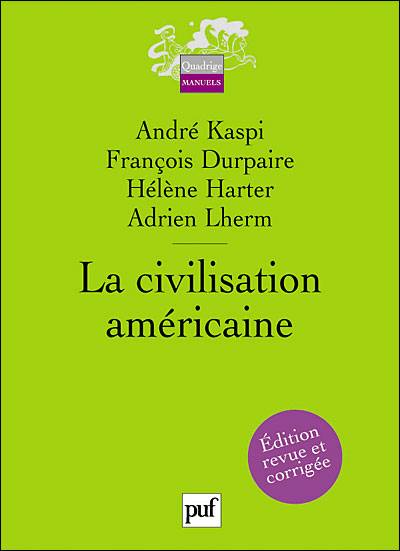 ▪ Une étude en 2 temps avec une approche 
chronologique puis une approche plus thématique.
▪ Vision dynamique de l’implication des sociétés 
dans l’évolution du fait religieux.
■ RICHET Isabelle, La religion aux Etats-Unis, 
    Collection « Que sais-je », PUF, Paris, 2001.
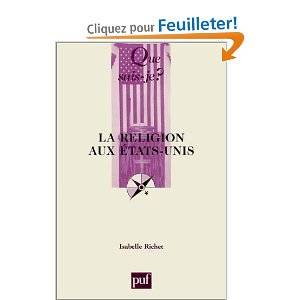 ▪ Un plan thématique qui permet de croiser 
les problématiques à mettre en œuvre dans le programme.
■ FROIDEVAUX-METERIE Camille, Politique et religion aux Etats-Unis,    Collection « Repères », La Découverte, Paris, 2009.
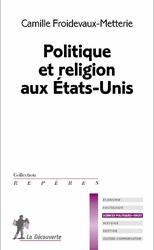 ▪ Une mise au point claire des débuts de la religion aux Etats-Unis 
▪ Des fiches thématiques (nativisme, dénominations…).
▪ Une approche chronologique de l’implication des Présidents.
■ LACORNE Denis, De la religion en Amérique, Gallimard, Paris, 2007.
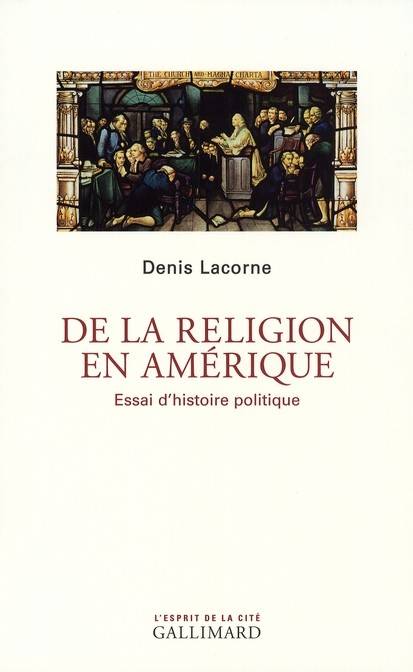 ▪ Un vocabulaire simple mais pas simpliste associé à une réflexion de qualité.
▪ Un regard critique des sources et du point de vue des Français (penseurs de tous bords, philosophes, scientifiques, voyageurs, romanciers) partagés entre fascination et rejet. Rapprochement avec les débats nationaux.
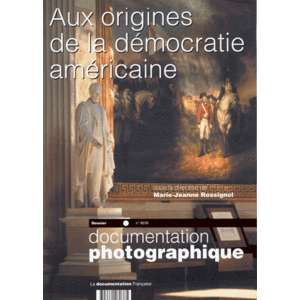 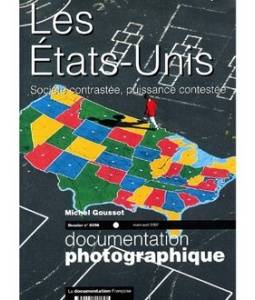 ■ GOUSSOT Michel, « Dieu et l’Amérique » in 
Les Etats-Unis, société contrastée, puissance contestée, 
La Documentation photographique n°8056, 2007.
■ ROSSIGNOL Marie-Jeanne (dir.), « Le protestantisme américain » in Aux origines de la démocratie américaine, 
La Documentation photographique n°8038, 2004.
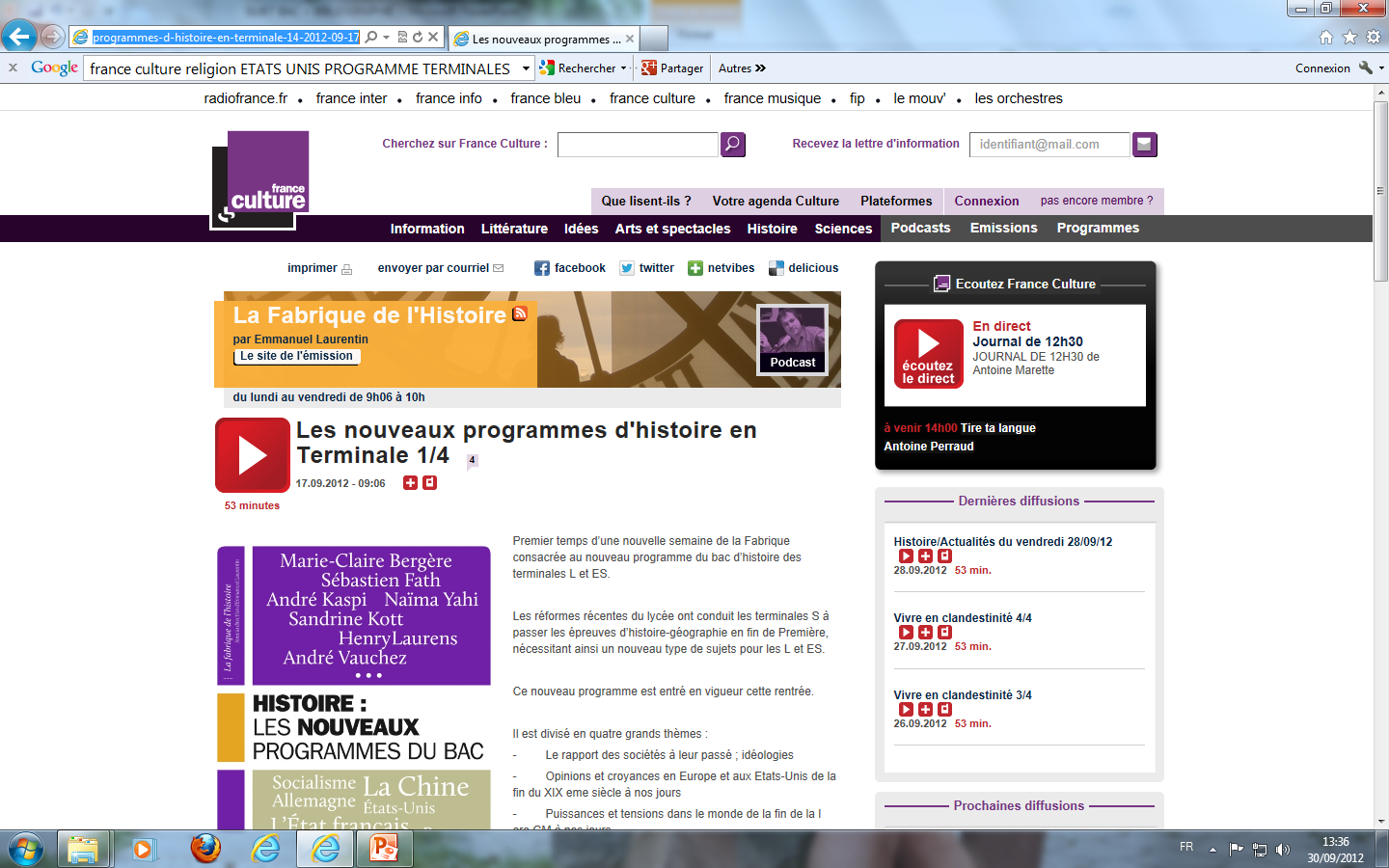 Camille 
FROIDEVAUX  METTERIE
Politiste professeure de science 
politique à l'Université de Reims, 
membre de l'Institut Universitaire 
de France.


Sébastien
FATH
Chercheur au CNRS. Spécialiste 
du protestantisme évangélique
LIEN INTERNET:
http://www.franceculture.fr/emission-la-fabrique-de-l-histoire-les-nouveaux-programmes-d-histoire-en-terminale-24-2012-09-18